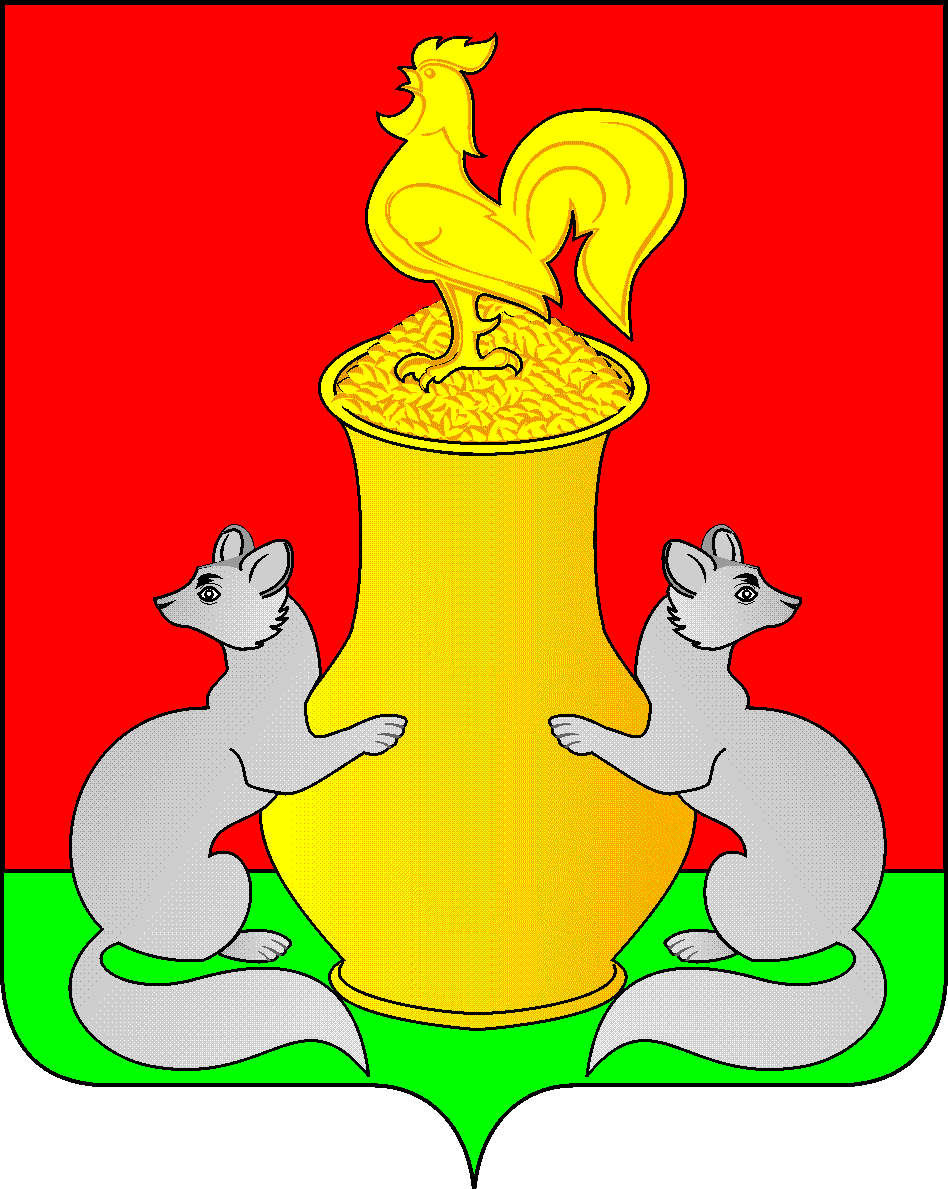 Об исполнении бюджета Пестречинского  муниципального района за 6 месяцев 2023 года
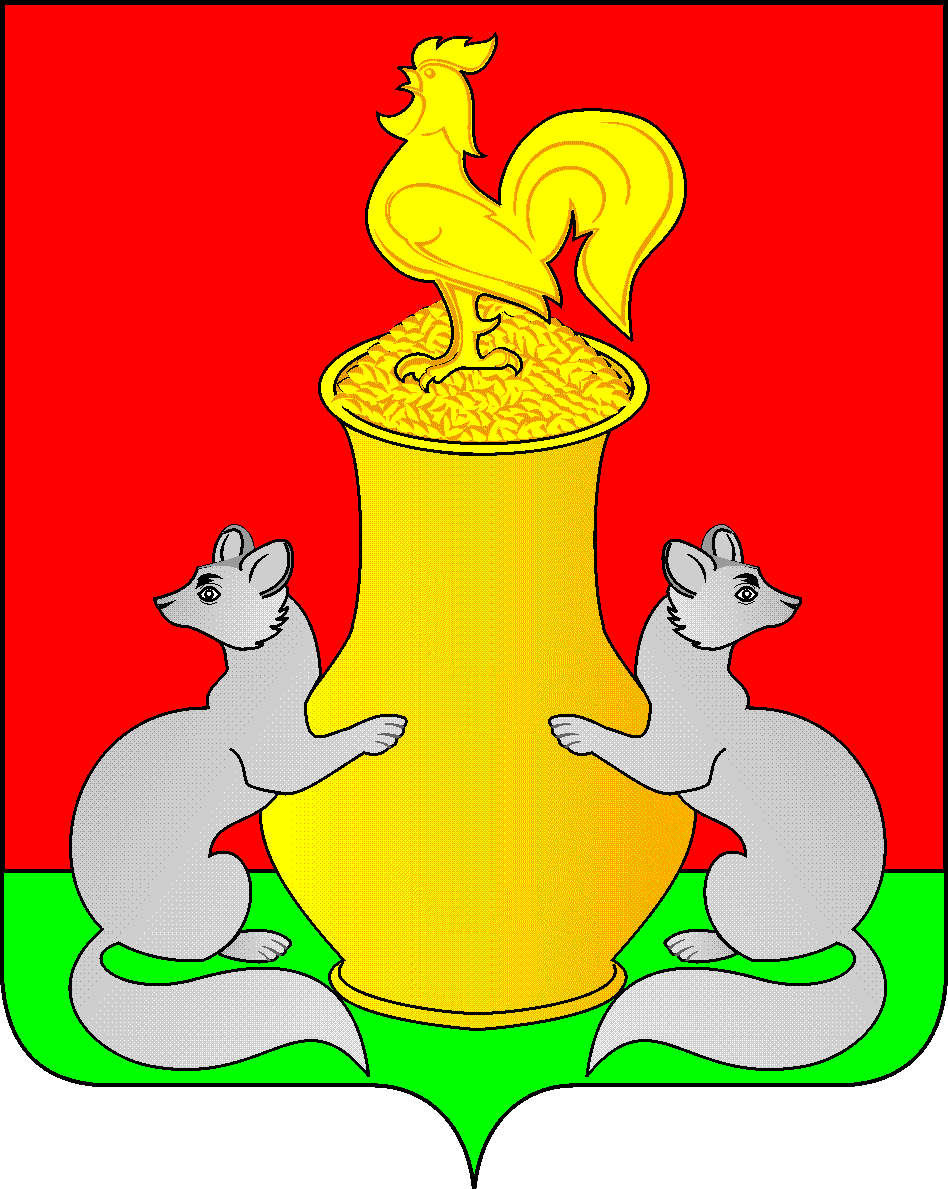 Динамика основных параметров бюджета
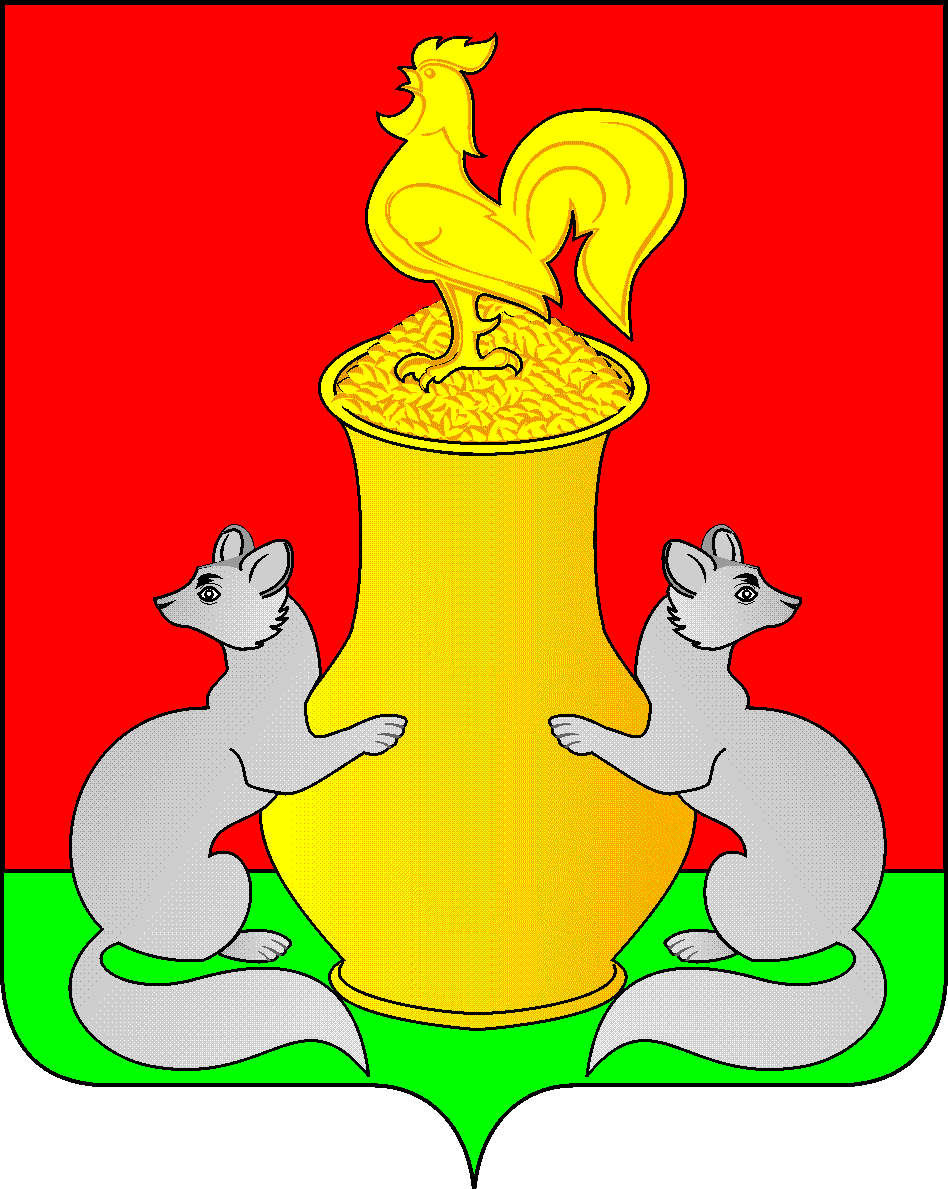 Динамика выполнения плана доходов
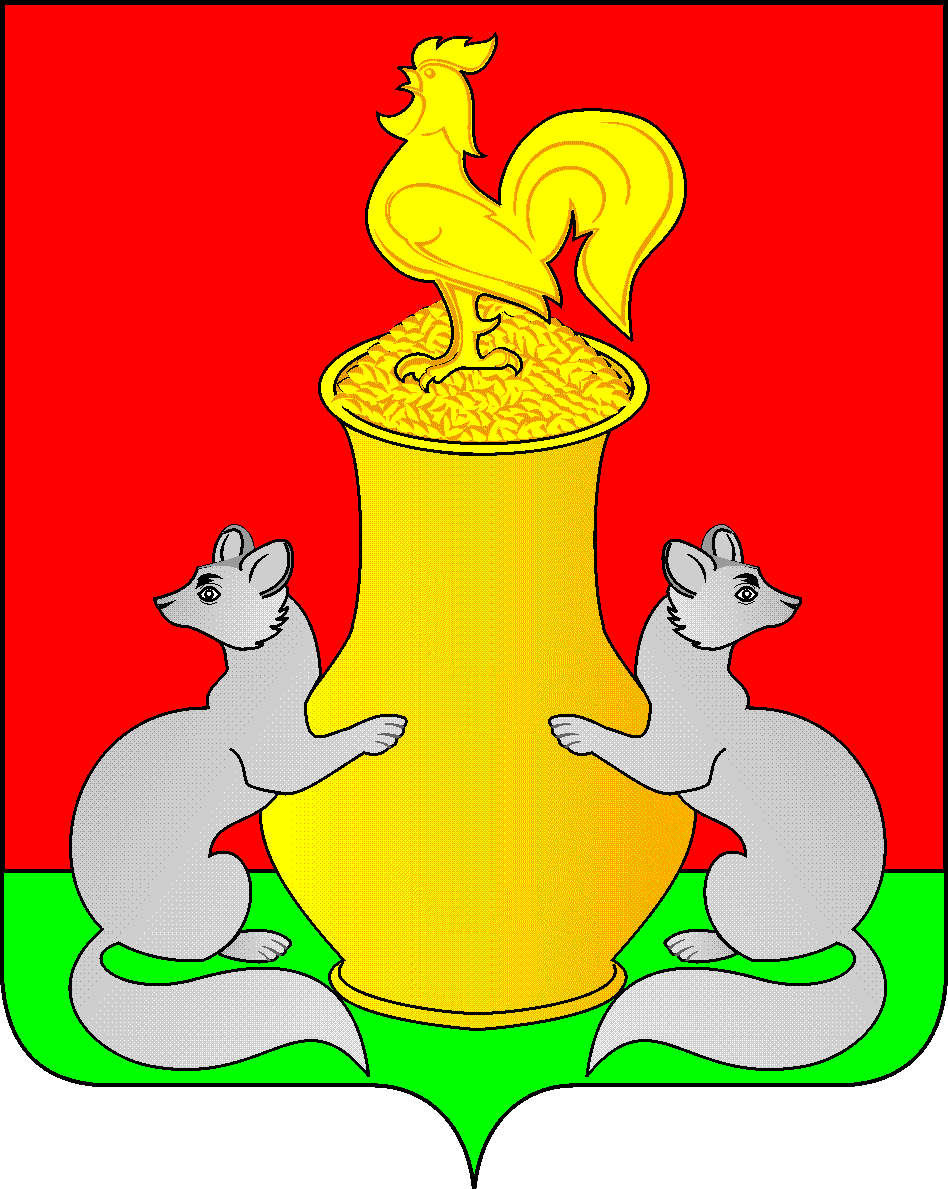 Исполнение плана доходов за 1 полугодие 2023 года
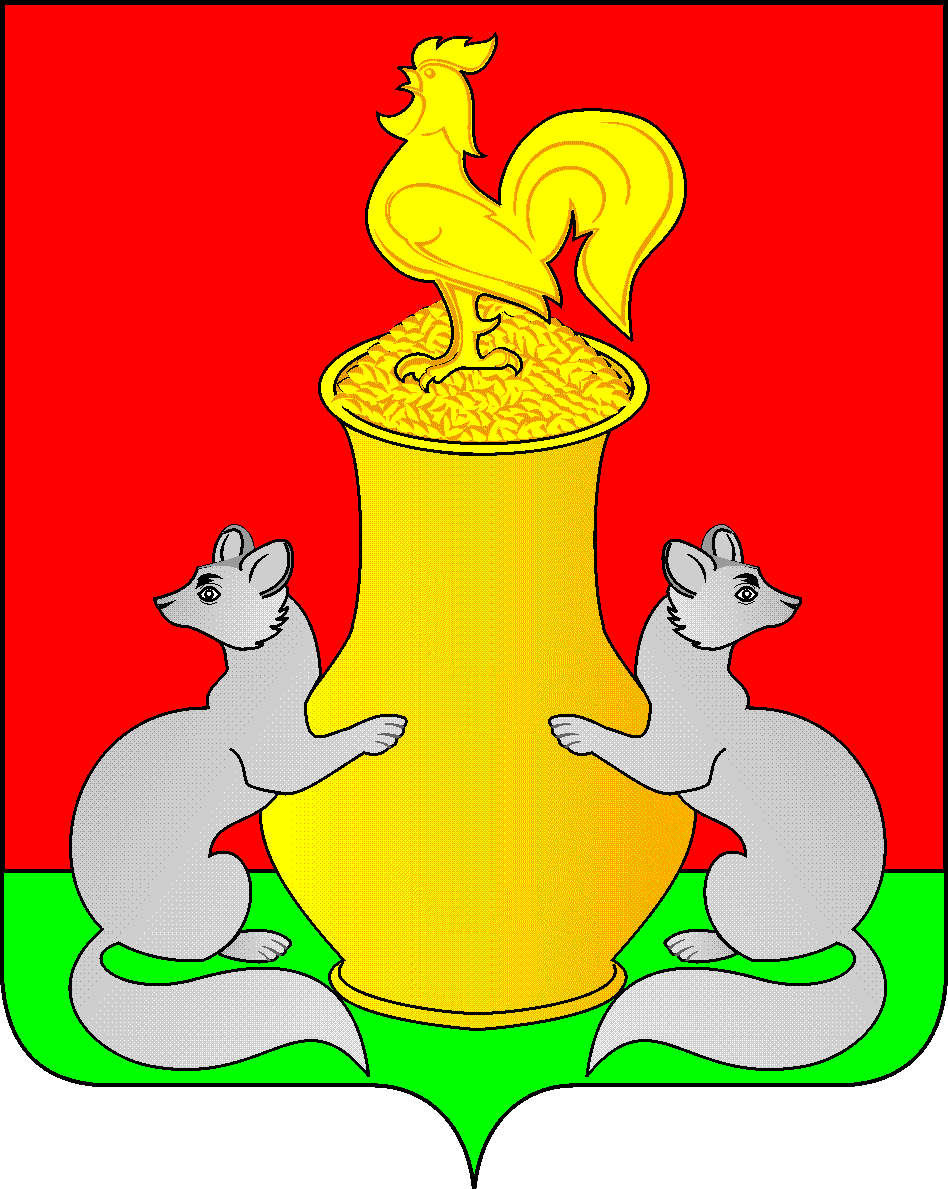 Сравнение суммы доходов                                             за 6 месяцев 2022 и 2023 годов
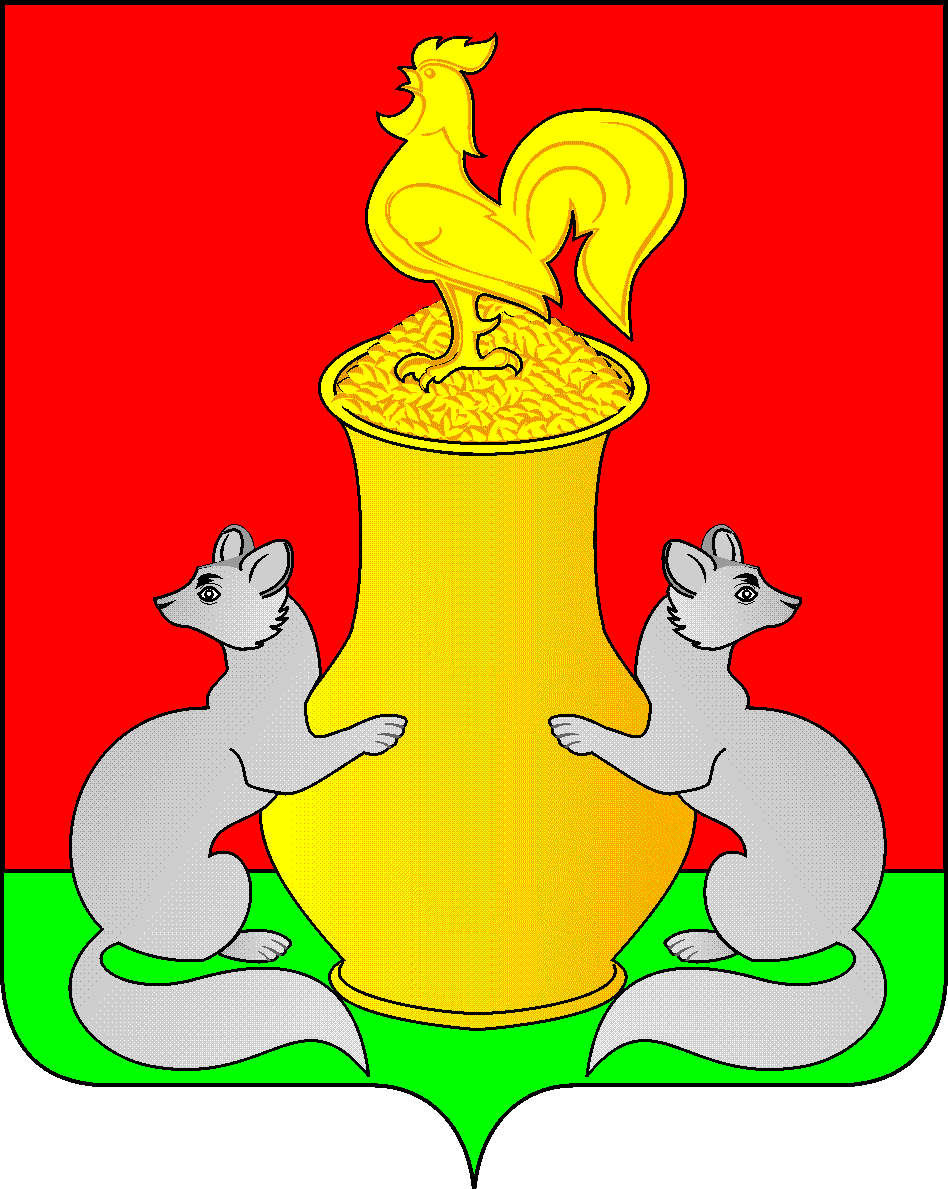 Структура налоговых и неналоговых доходов                               за 6 месяцев  2023 года
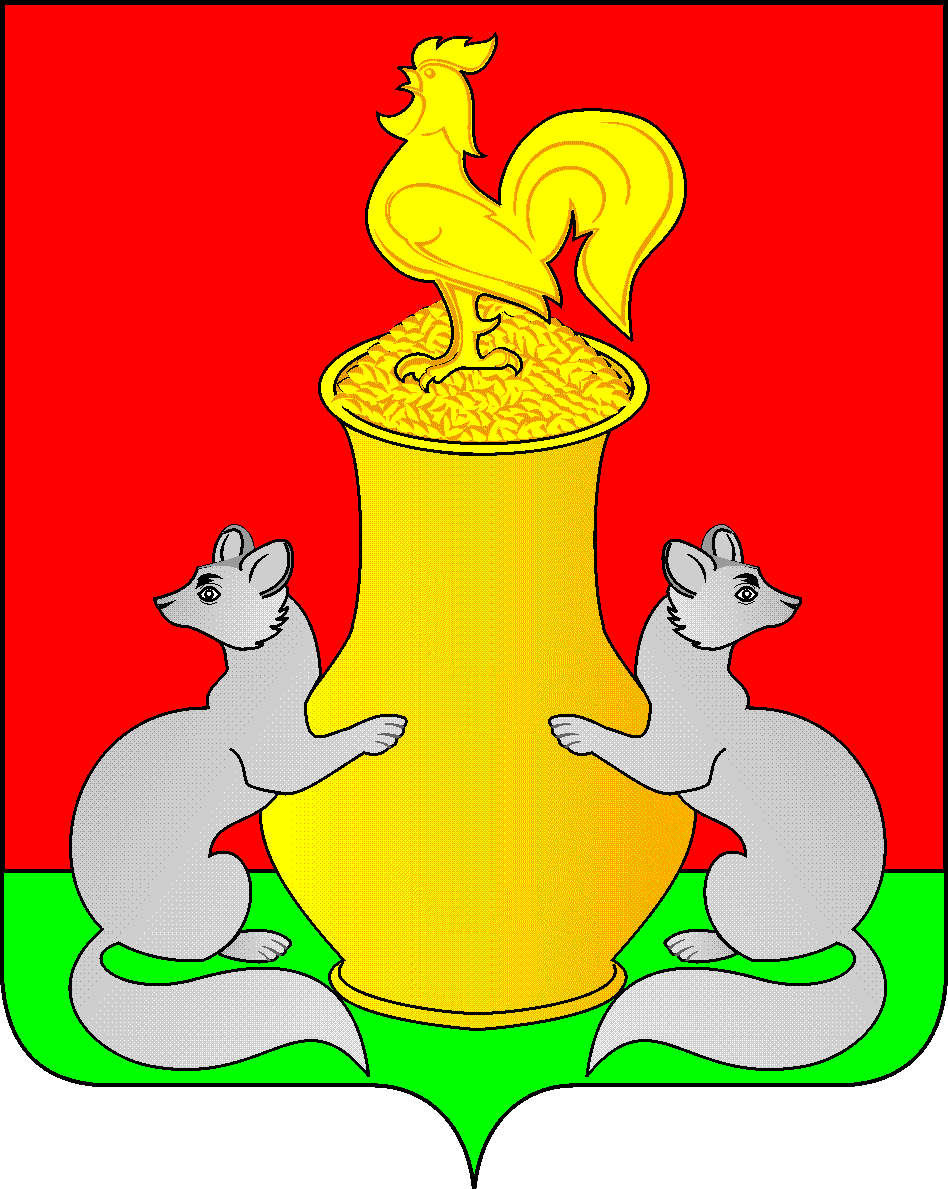 Оплата НДФЛ крупными предприятиями района                                              за 6 месяцев 2022 и 2023 годов
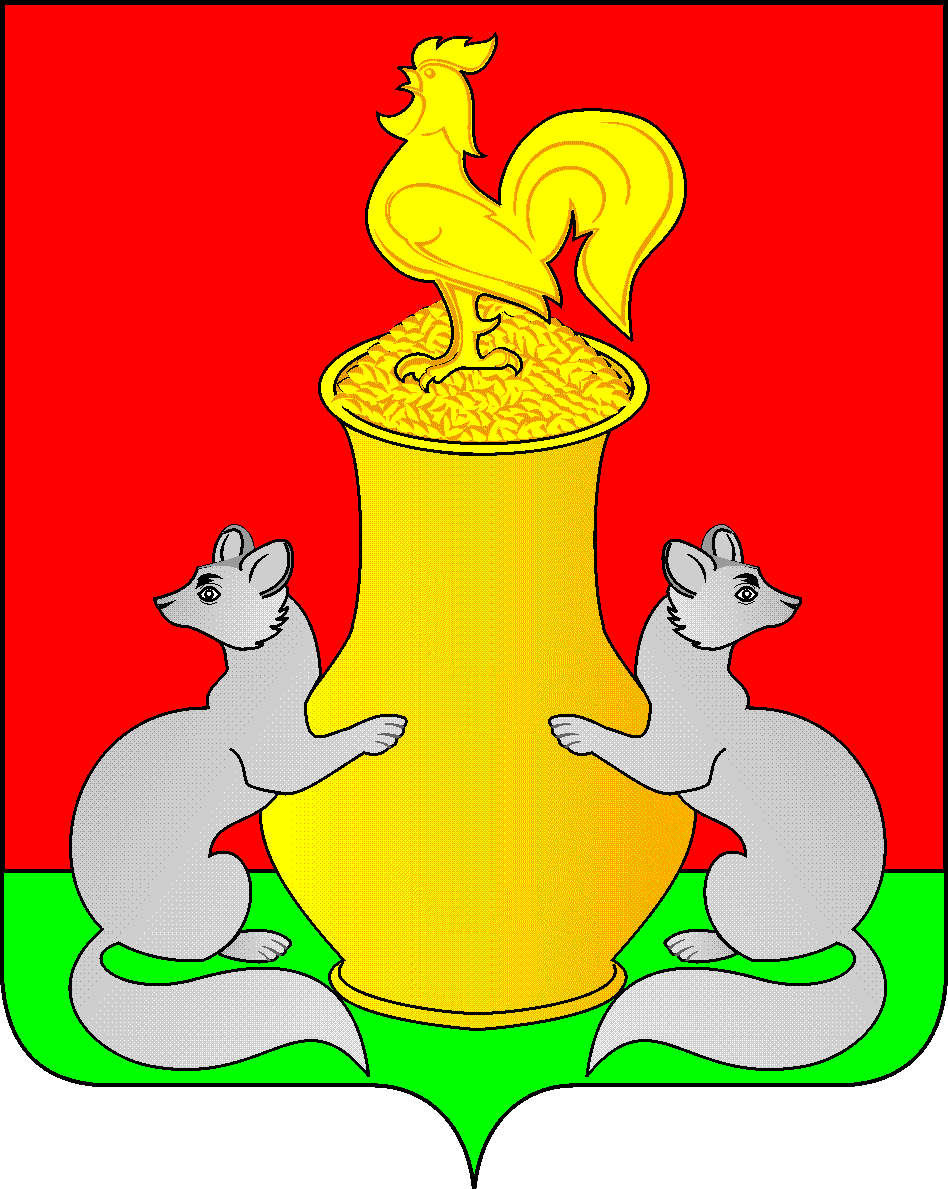 Оплата крупными предприятиями района налога на совокупный доход за 6 месяцев 2022 и 2023 годов
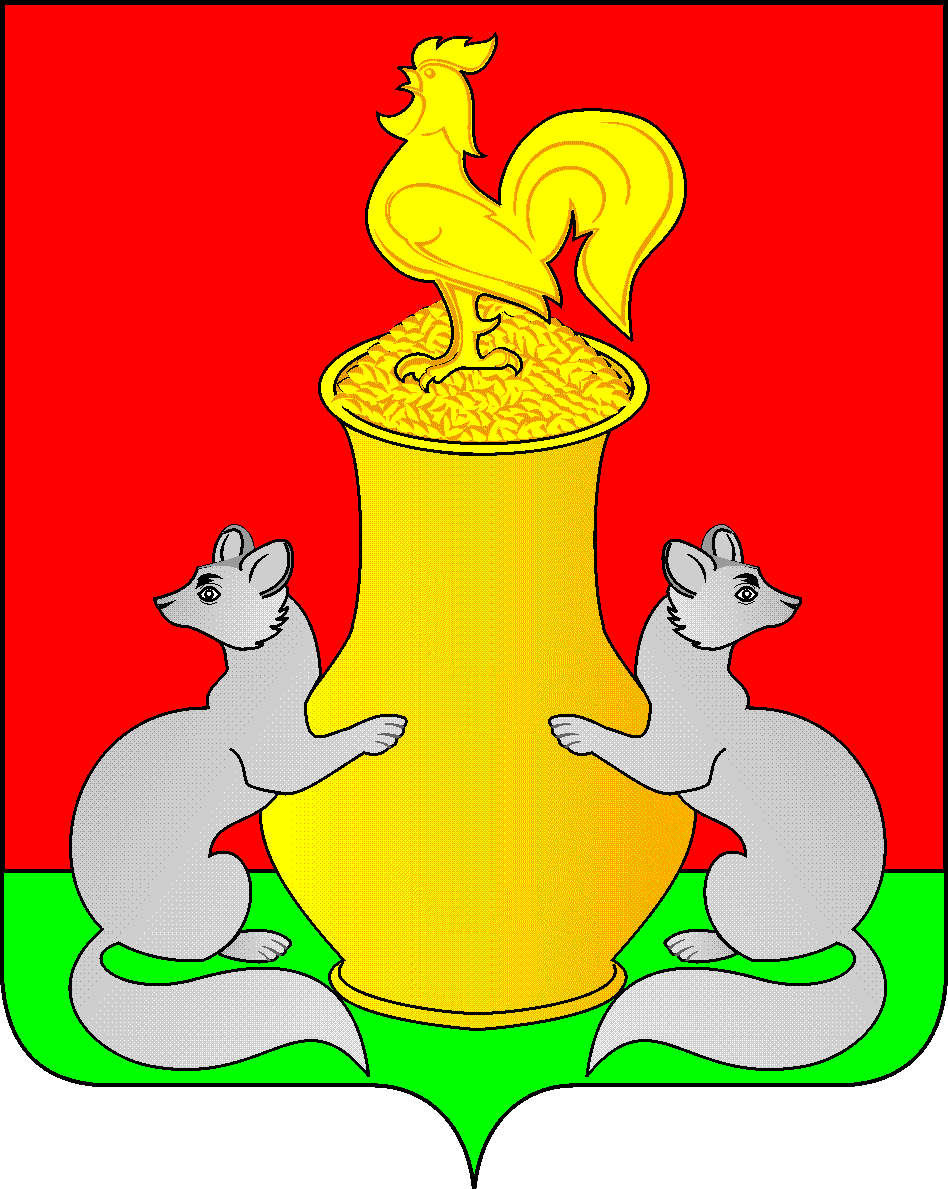 Оплата крупными предприятиями района налога на землю за 6 месяцев 2022 и 2023 годов
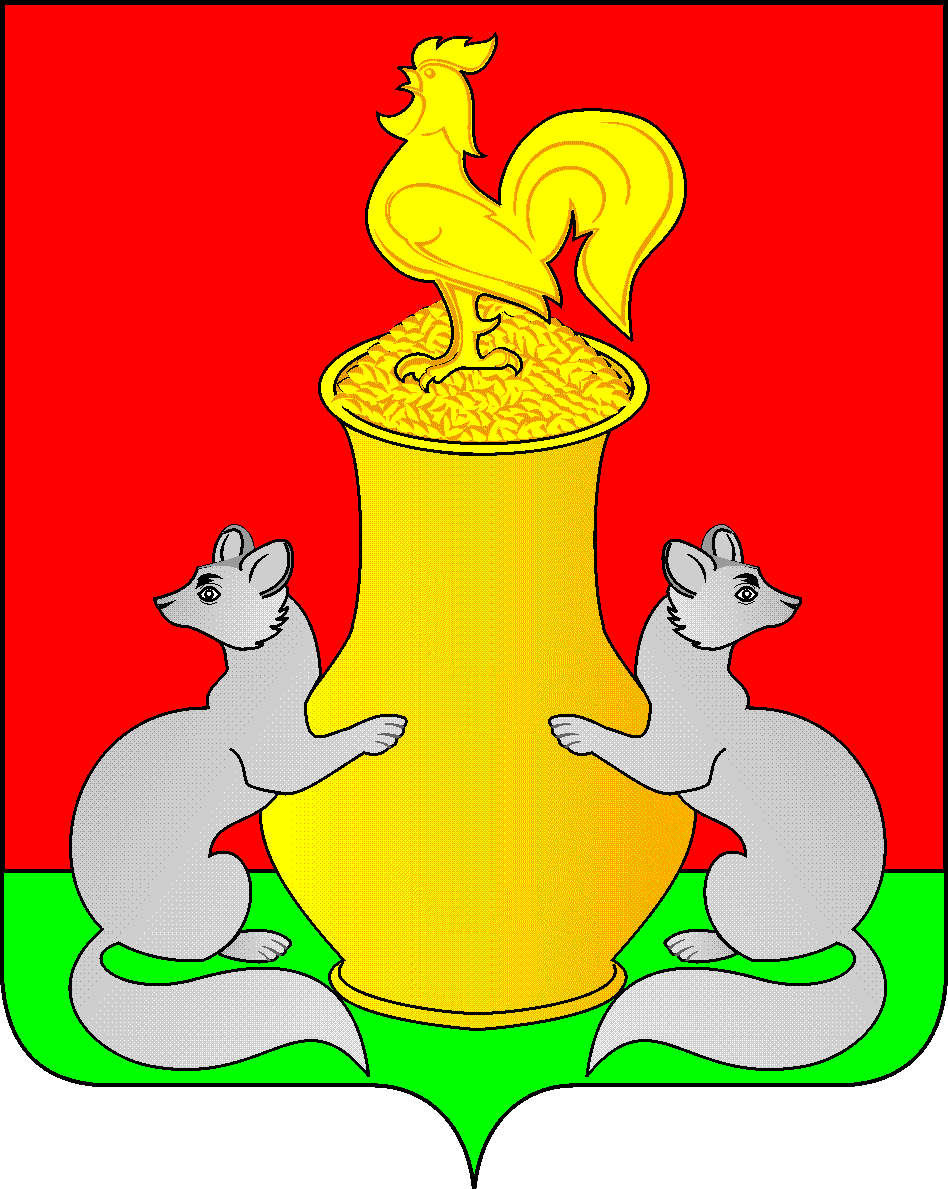 Выполнение плана расходов бюджета по ведомственной структуре расходов
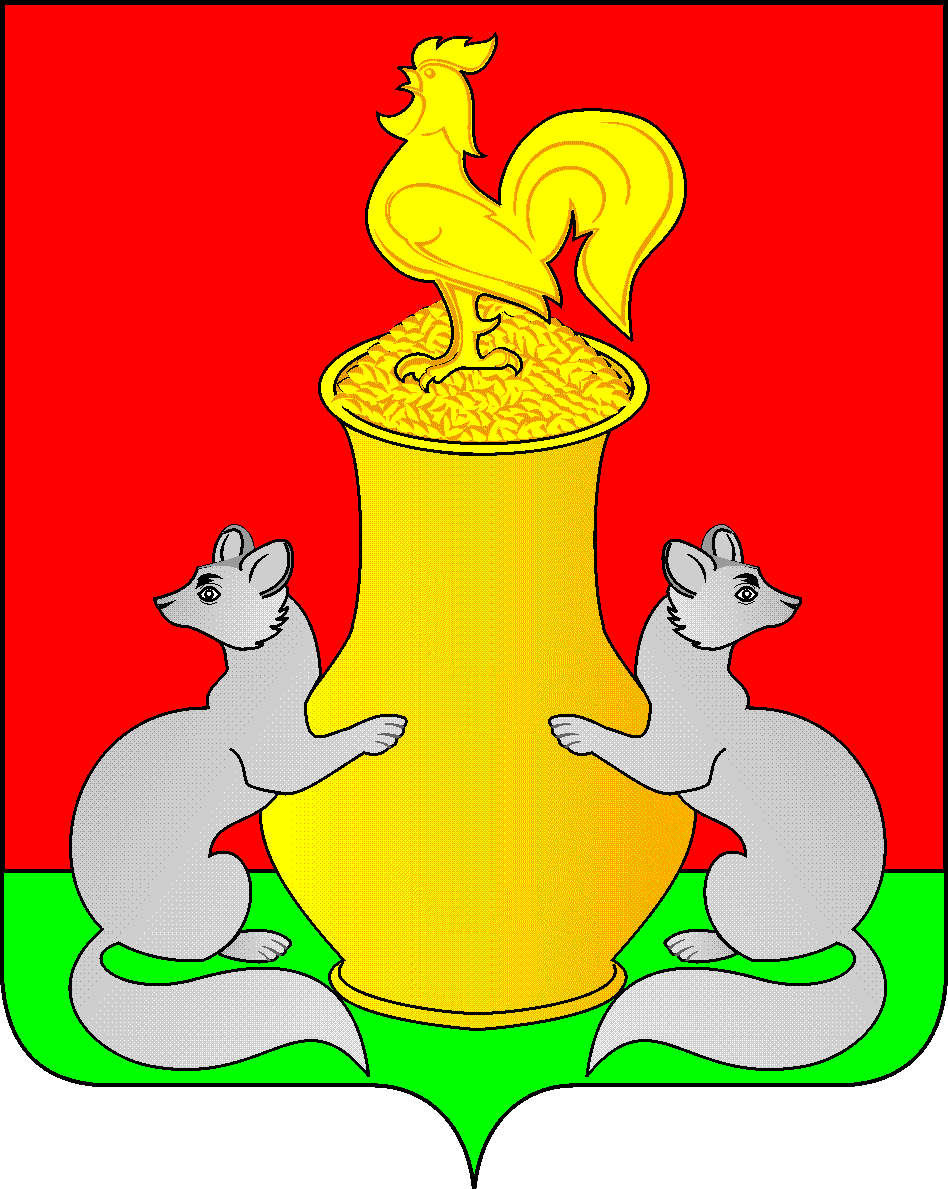 Динамика изменения расходов бюджета по ведомственной структуре расходов
Наибольший рост или снижение расходов произошло: 
Отдел культуры                                                                                                   152,6 %
Отдел Образования                                                                                             123,0 %
Отдел по делам молодежи и спорта                                                                 110,2 %
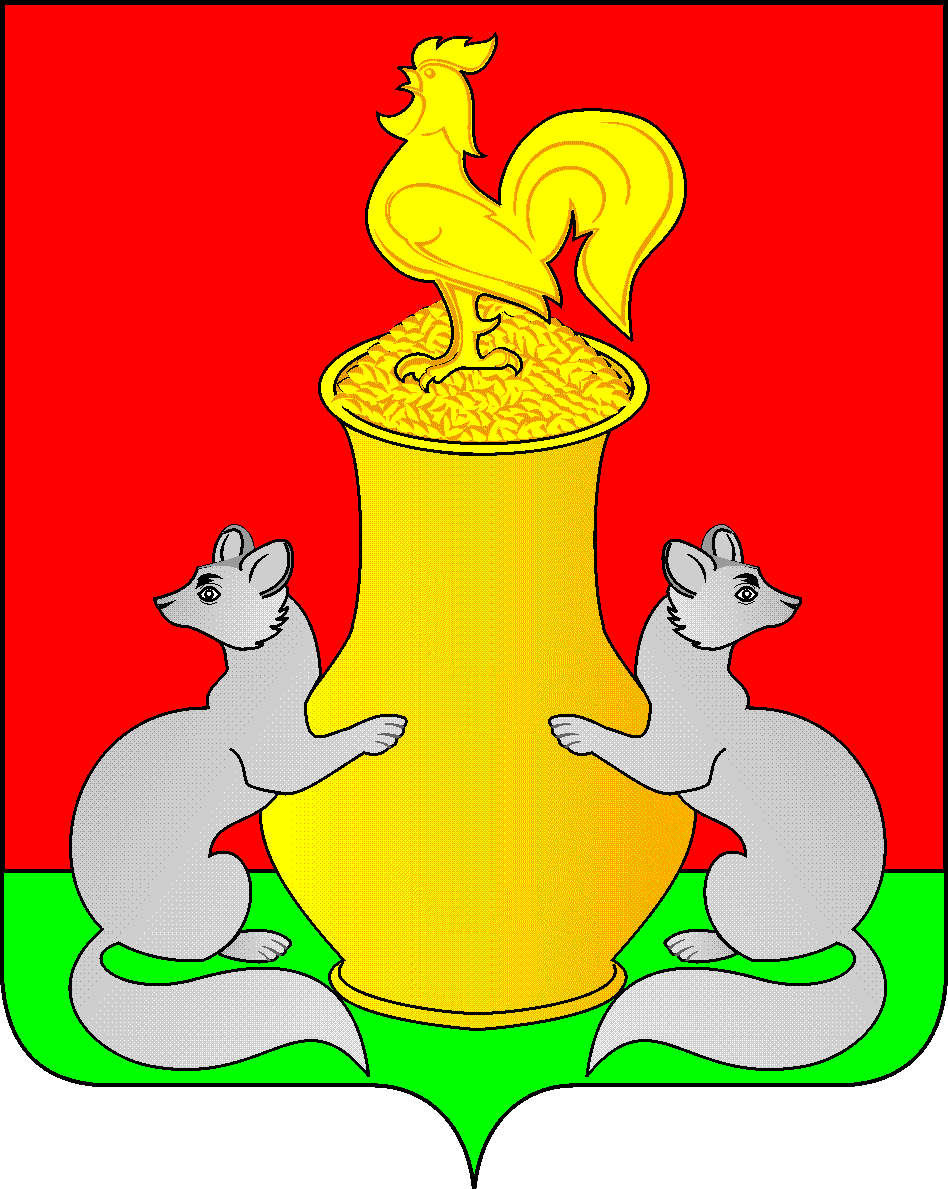 Структура расходов бюджета района по ведомственной структуре расходов
Основной объем затрат в ведомственной структуре расходов района за 6 мес. 2023 г.
Отдел образования                                                               70,5% 
Отдел культуры                                                                    14,2 %
Отдел по делам молодежи, спорту и туризму                  7,0 %
Исполнительный комитет                                                  3,3 %
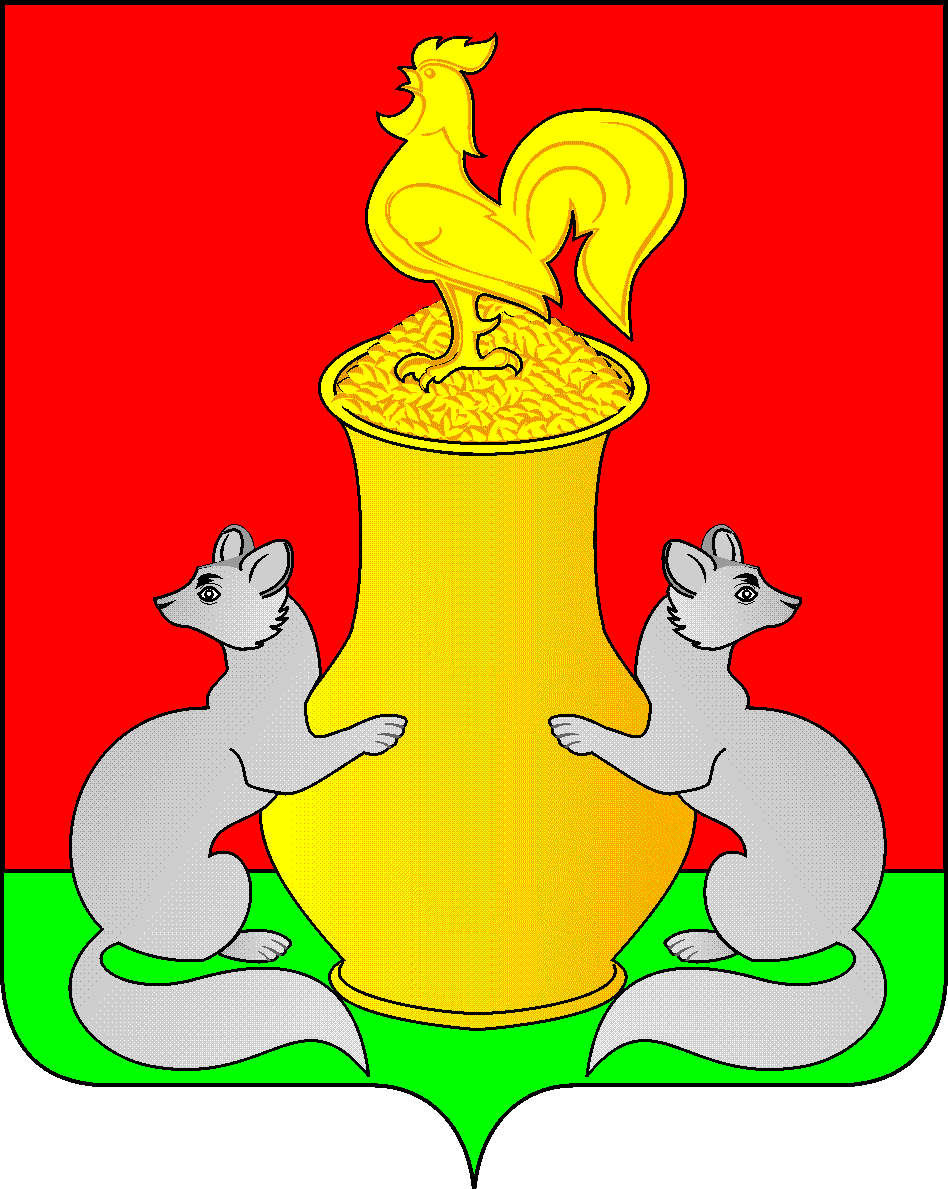 Выполнение плана расходов бюджета по разделам классификации расходов
Низкое выполнение плана  по:
Национальная экономика – Дорожный фонд, Ремонт социальный объектов
ЖКХ – Программа ремонт МКД
Здравоохранение -  Диспанциризация 
Хорошее выполнение плана по:
Национальная безопасность – поощрение работников ЕДДС
Образование – Дет сад, школа, майские Указы Президента РФ 
 Отдел культуры  и Отдел молодежи и спорта  - майские Указы Президента РФ, мероприятия.
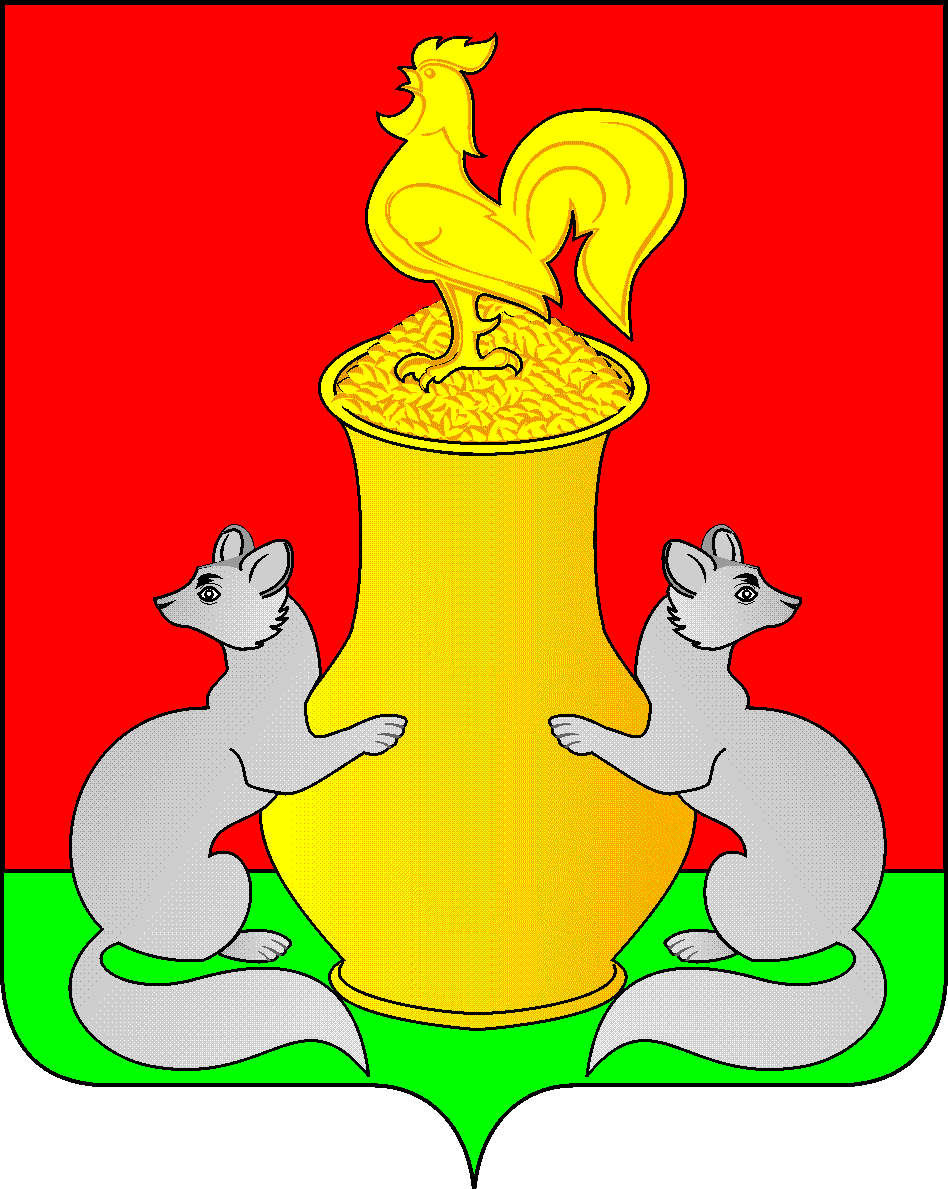 Динамика изменения расходов бюджета по разделам классификации расходов
Увеличение расходов по:
Образование – увеличение количества учащихся, учителей и т.п. 
Культура и кинематография – майские указы, мероприятия. 
Социальная политика – выплаты опекунам 
Физическая культура и спорт   – Повышение оплаты труда, майские указы, внебюджет.
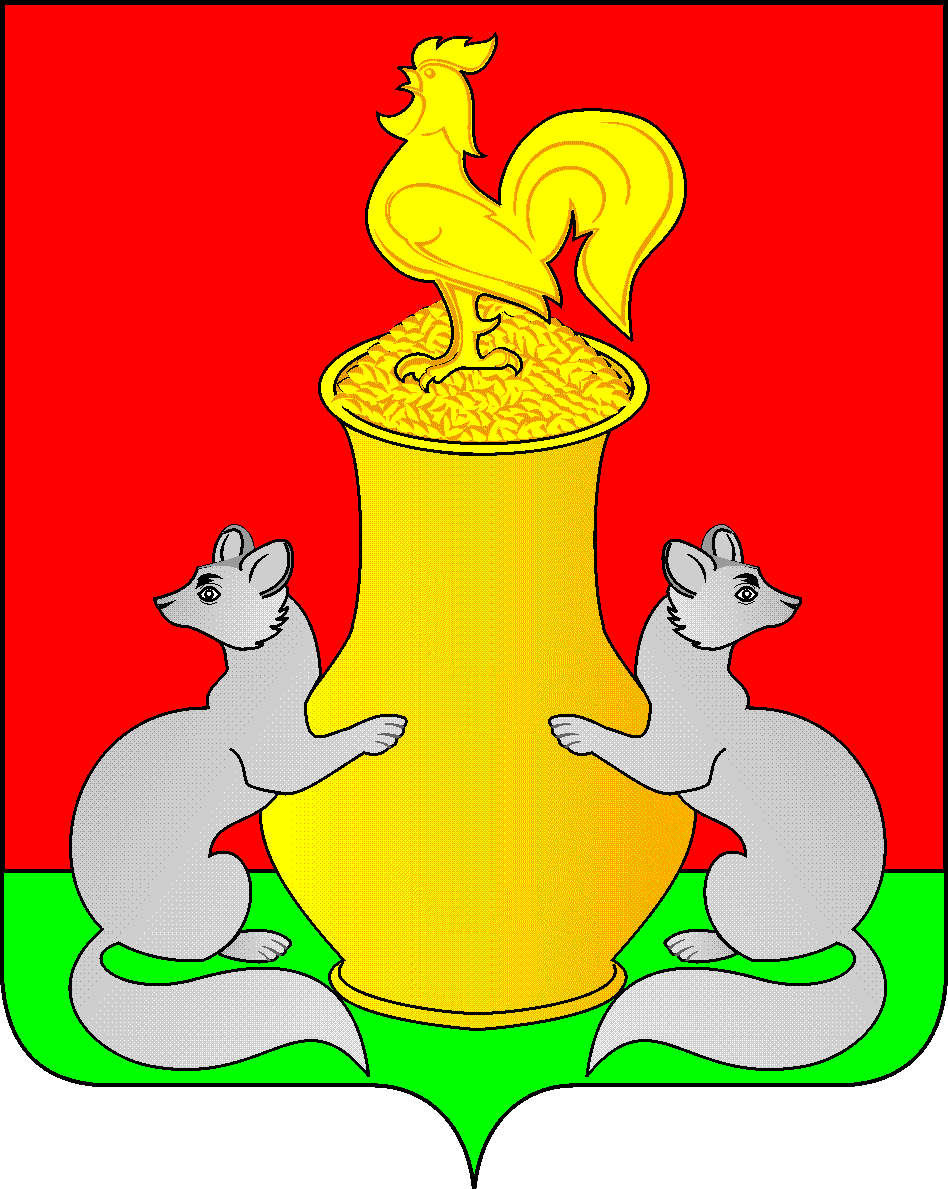 Структура расходов бюджета по разделам классификации расходов
Основной объем затрат в структуре по разделам классификации расходов за 6 мес. 2023 г.
Образование                                                                                        71,6 % 
Культура и кинематография                                                            12,1 %
Физическая культура и спорт                                                           6,1 %
Общегосударственные расходы                                                        5,0 %
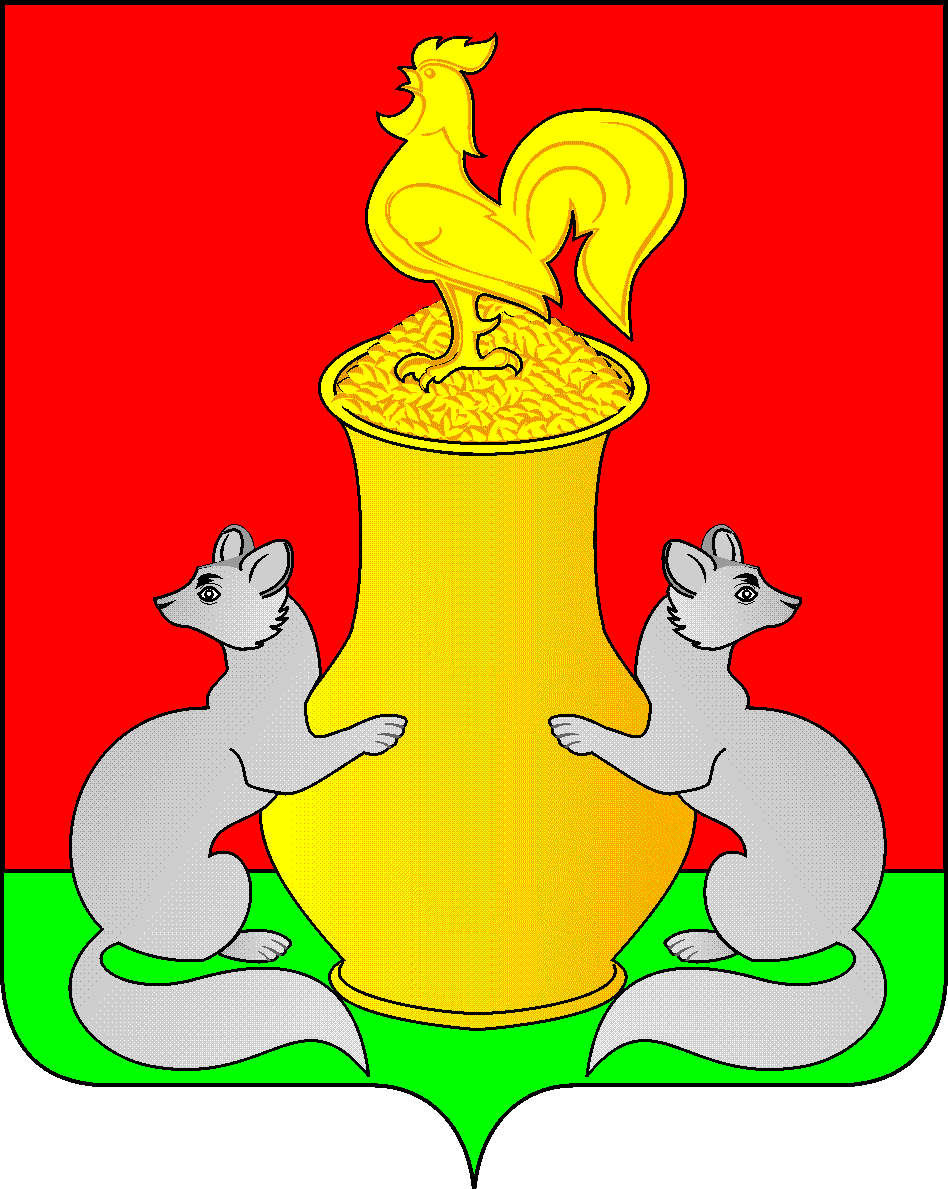 Динамика основных параметров бюджета